Lecture 25The Sign TestTests for two groups
Example 2: The Sign Test
In many states, the title of “Chess Master – X” is given to the students in grade X who rank in the States top 15 chess players in that grade. The 8th grade Chess Masters from New York and Los Angeles play in the U.S Championship. The wins (1), losses (-1), and ties (0) from 15 games appear below
Independent vs Dependent Samples
Often, we are interested in comparing two groups in statistical inference.
Comparing the proportion of registered Democrats who are in favor expanding Medicare to the proportion of Republicans

Comparing the water quality in two different rivers to assess which one has lower levels of pollution

Most comparisons of two groups use independent samples

Independent samples – when the observations in one sample are independent (have no statistical association) of the observations in the other sample – experiments that use randomization to allocate subjects to treatment groups result in independent samples!

Dependent samples – when the observations in one sample are associated with the observations in another sample – this can result when the same subjects are used for each sample such as matched pair designs
A more technical definition is that the distribution of an observation in one sample would depend on the value of an observation in the other sample
Comparing two groups
A comparison of two groups is a type of bivariate analysis a statistical analysis which consists of two variables: the response variable and the explanatory variable

The explanatory variable – defines two groups being compared

The response variable – the variable which consists of the measured outcomes from each group. 

Example: A study compares female and male college students on the proportion who say they have participated in binge drinking. 
What is the response variable? What is the explanatory variable?
Heart Attacks and Aspirin
A large-scale randomized experiment investigated the effect of regular aspirin use on myocardial infarctions (i.e., heart attacks).
What is the response and explanatory variable?

Are these samples independent or dependent?

What is one question we may be interested in testing ?
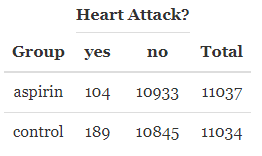 Comparing two population proportions
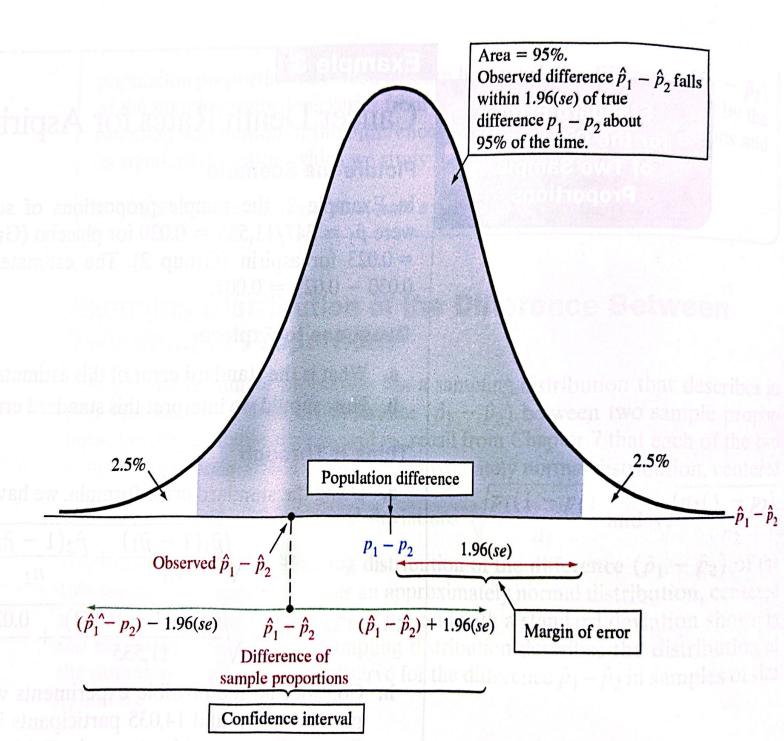 95% confidence interval
Example:
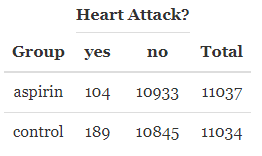